Afvalquiz PD-afval
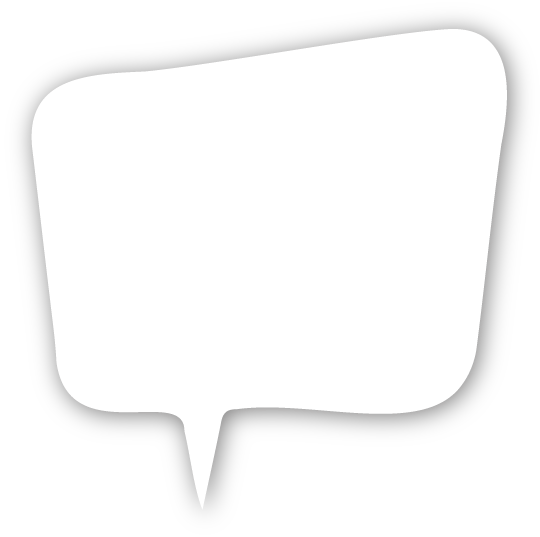 AfvalquizPD-afval
Wat mag wel en niet bij het PD-afval?
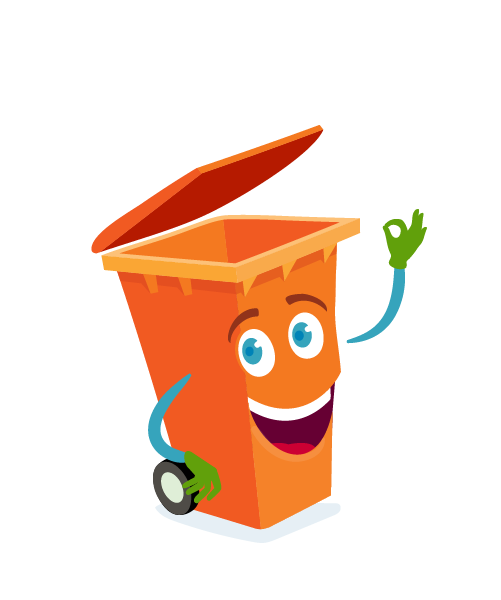 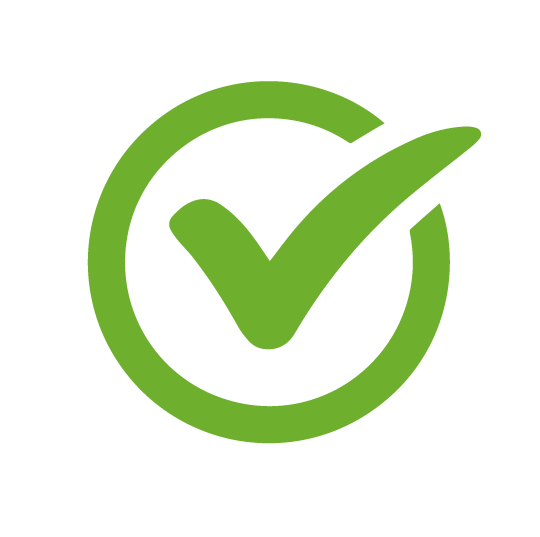 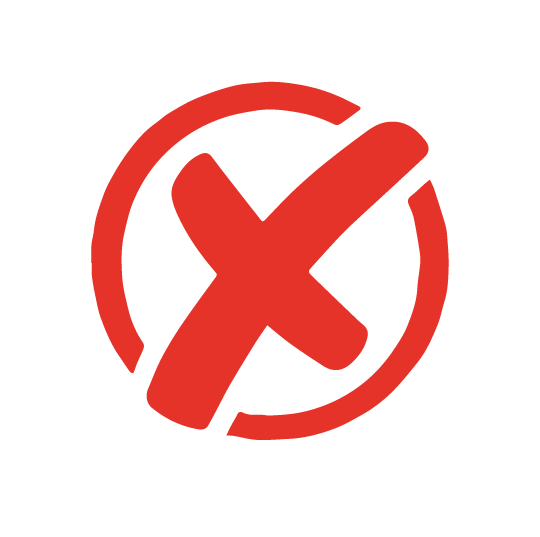 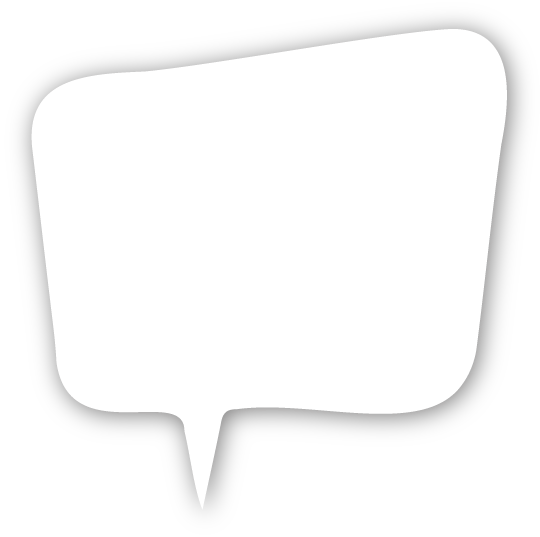 Vraag 1
Plastic verpakking van snoep of koek
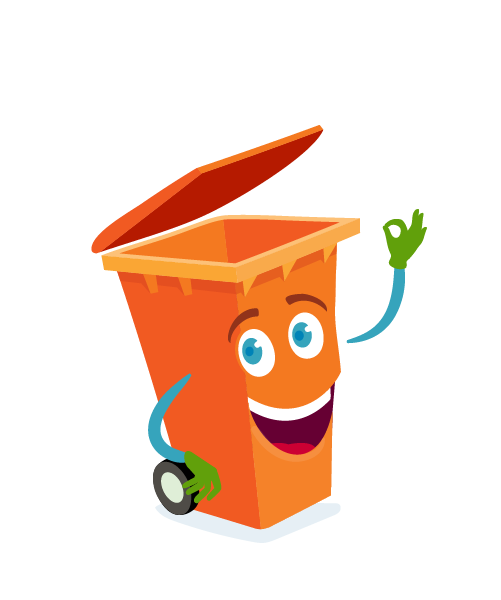 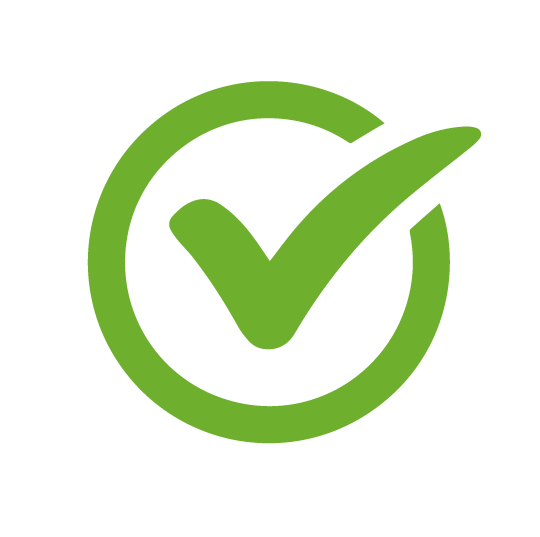 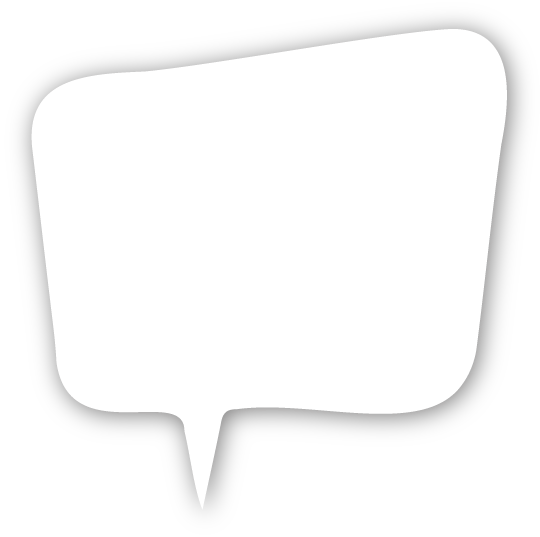 Vraag 2
Chipszak
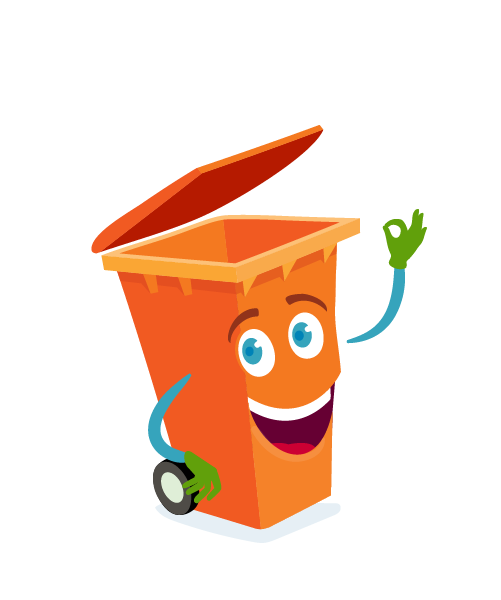 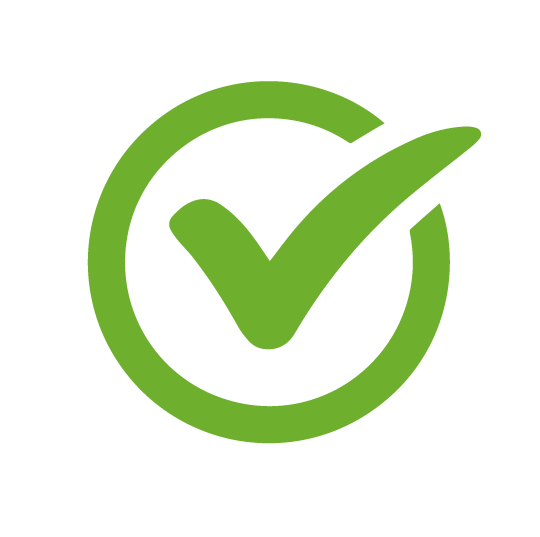 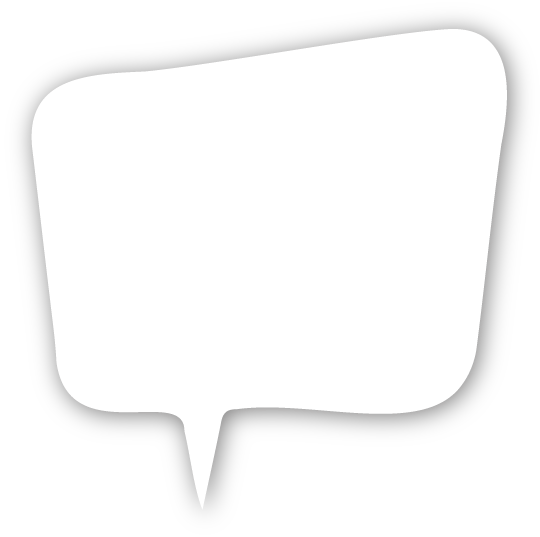 Vraag 3
Flesje of potje van glas
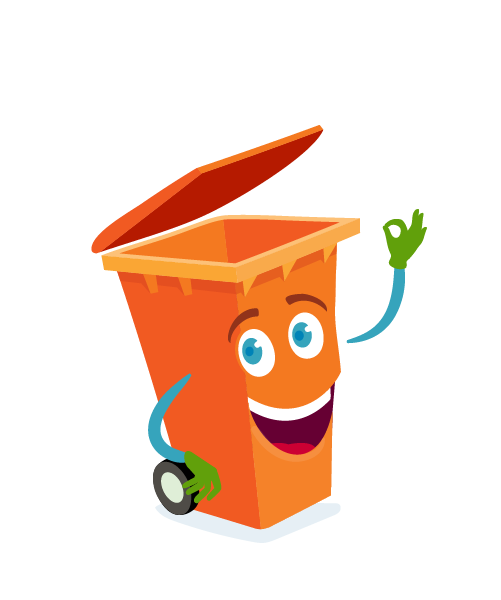 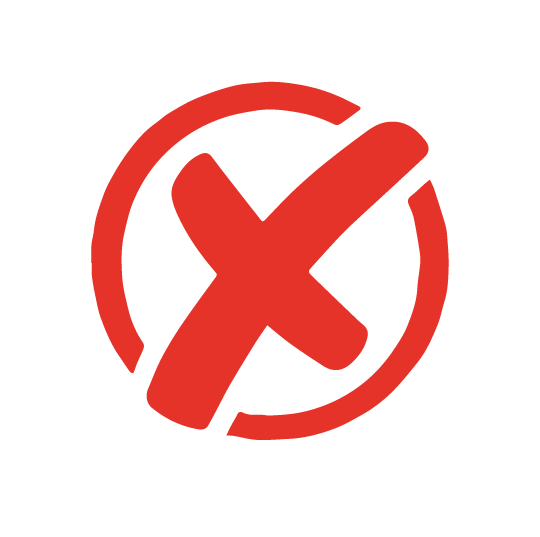 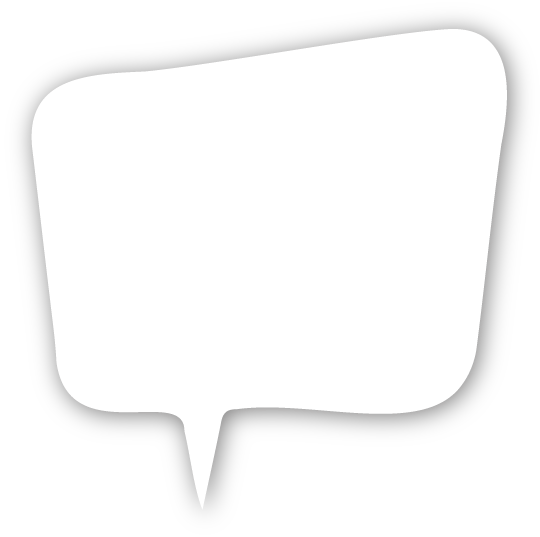 Vraag 4
Fles met statiegeld
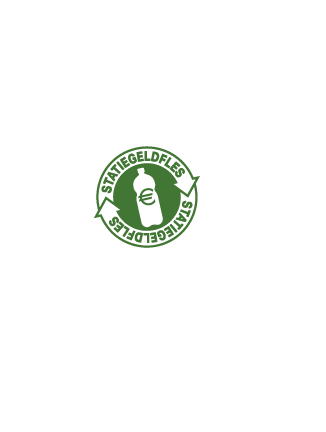 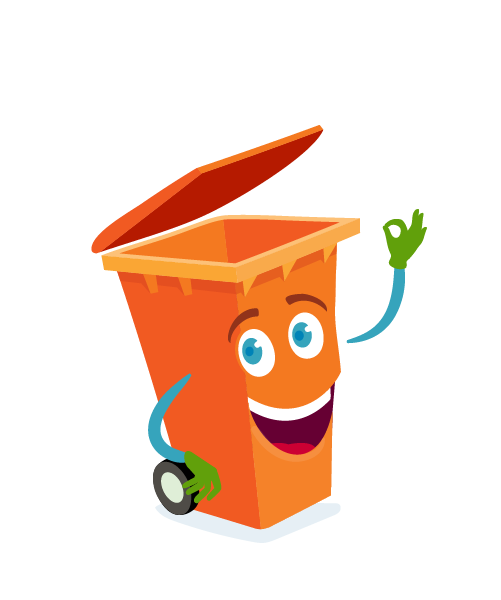 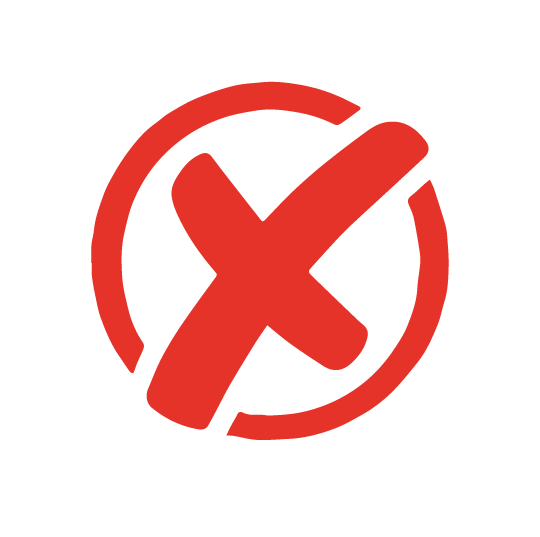 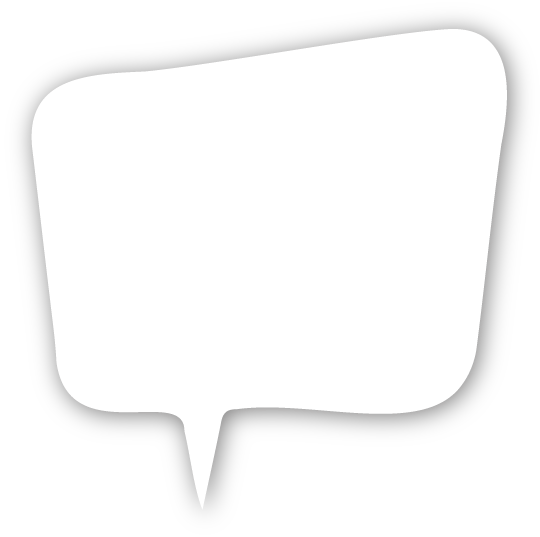 Vraag 5
Lege kauwgomstrip
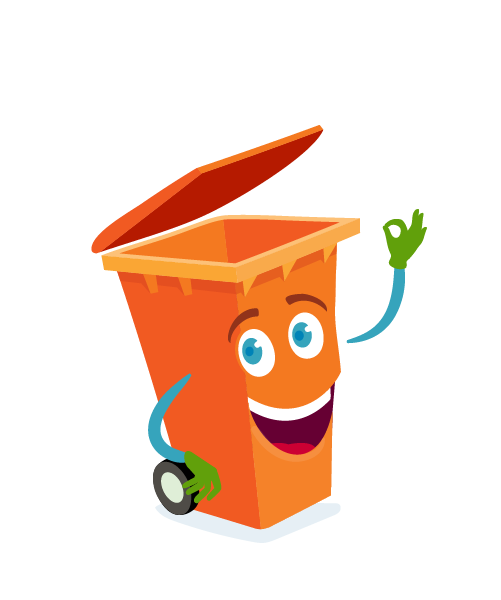 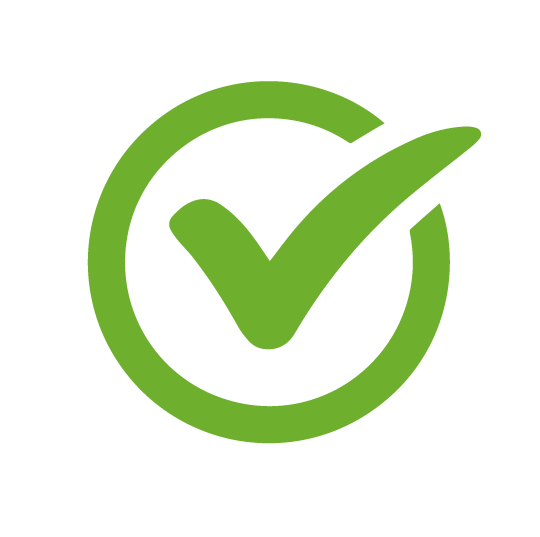 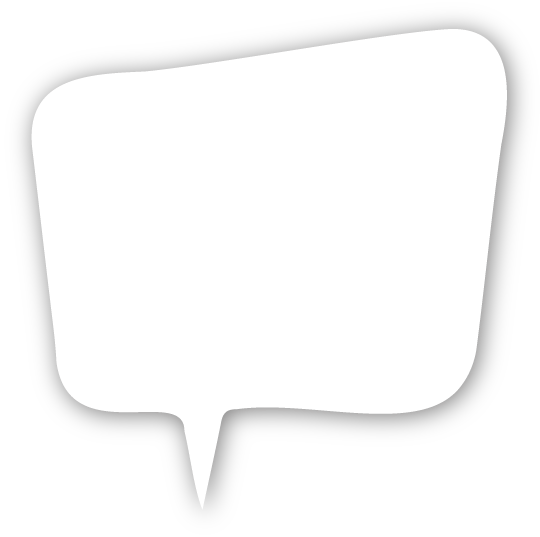 Vraag 6
Leeg blikje drinken
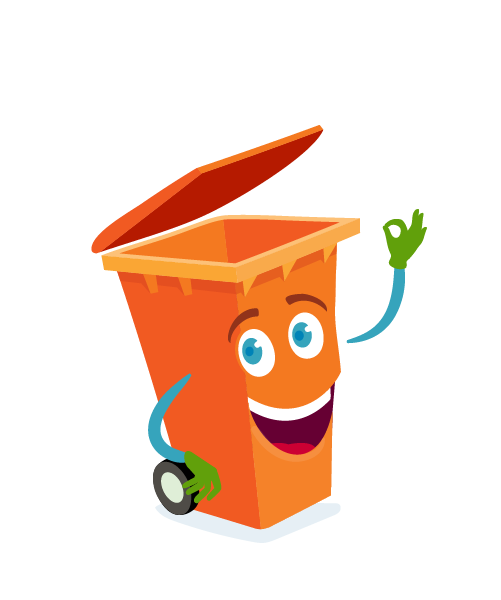 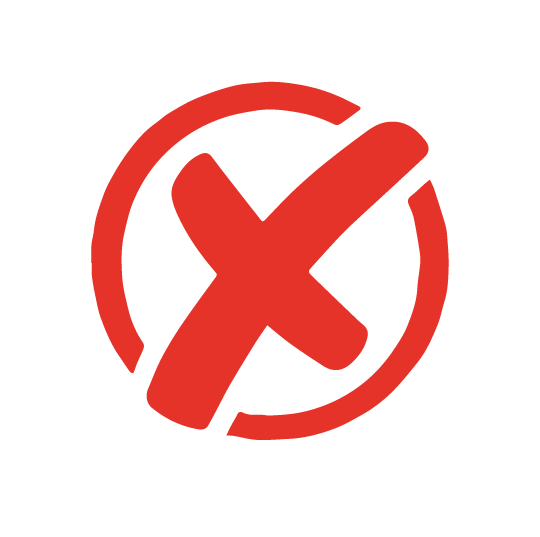 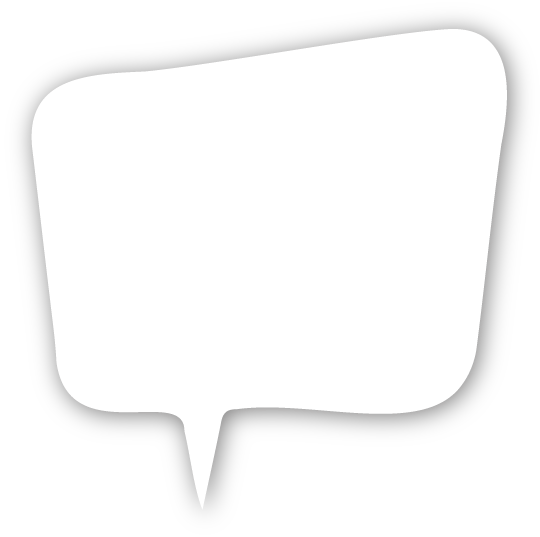 Vraag 7
Leeg pak(je) drinken
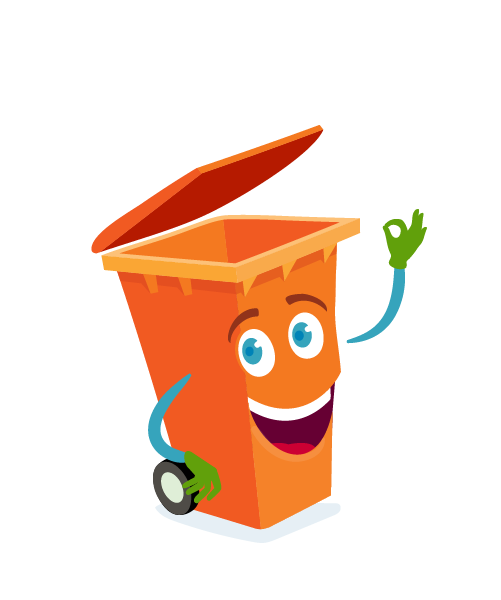 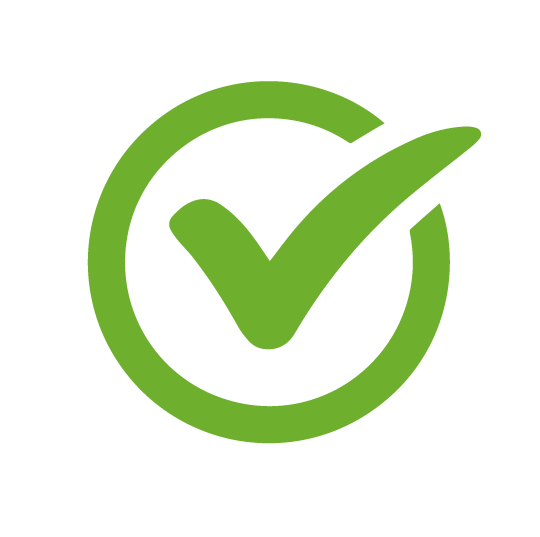 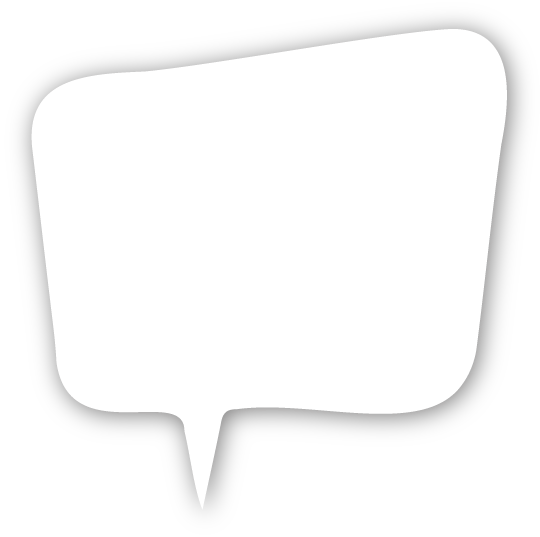 Vraag 8
Plastic bakje van salade of broodbeleg
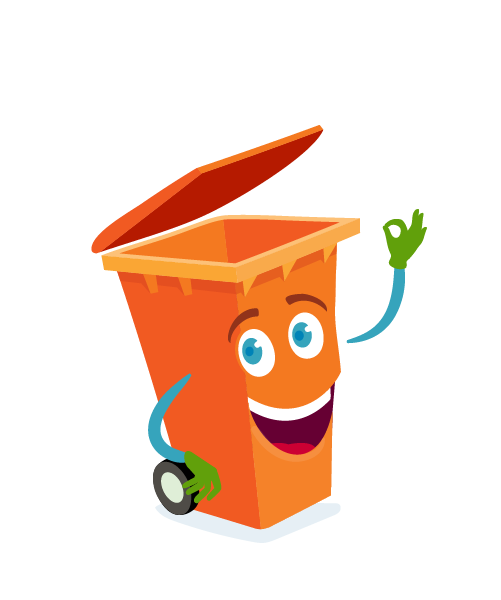 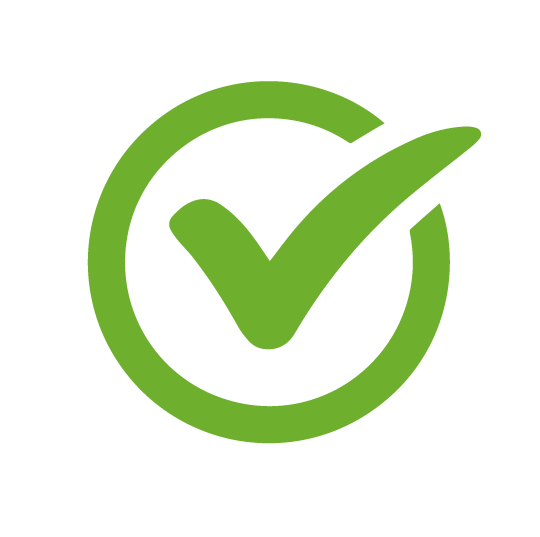 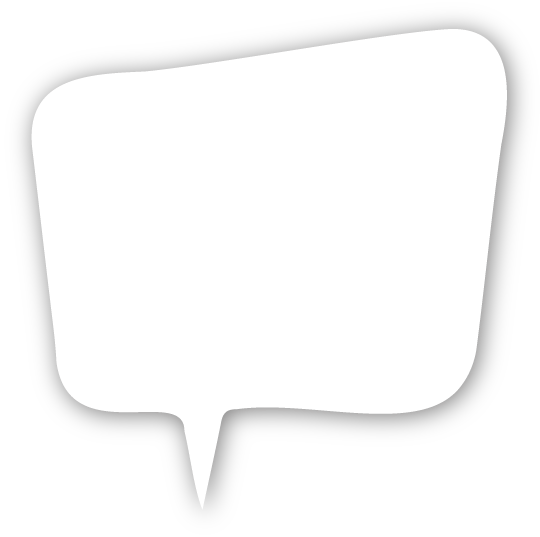 Vraag 9
Papieren rietje
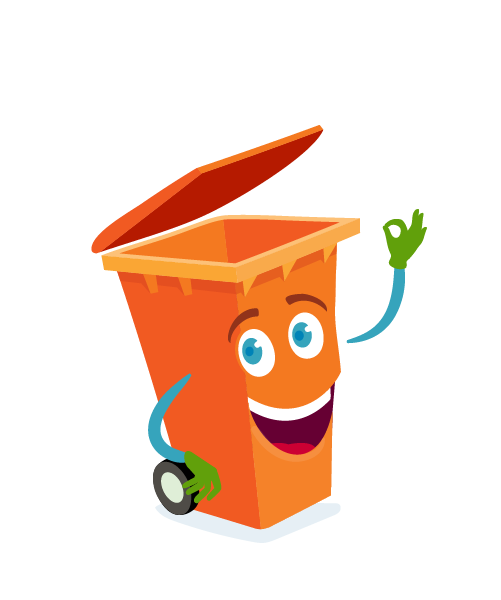 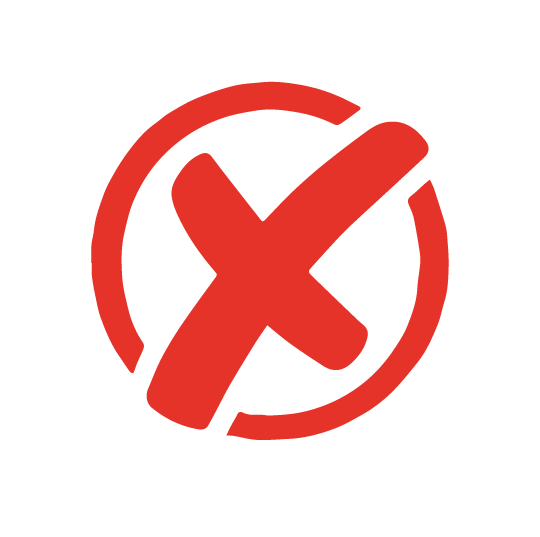 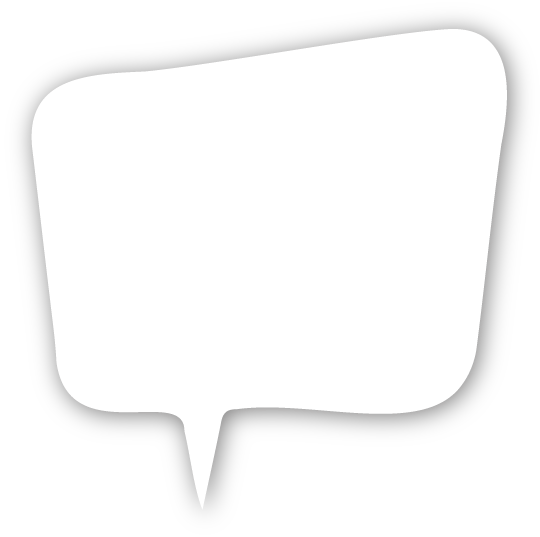 Vraag 10
Plastic koffiebeker
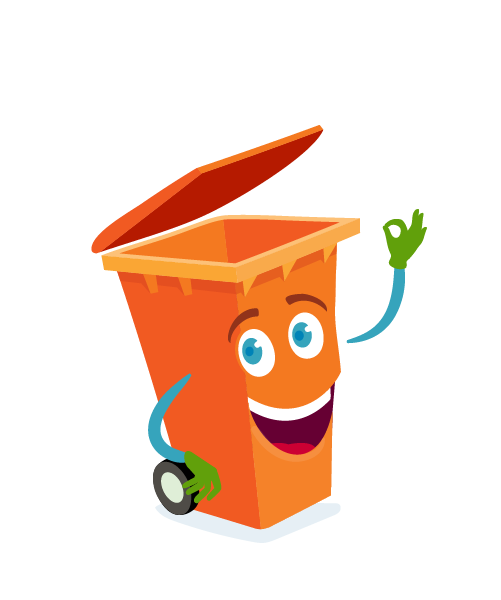 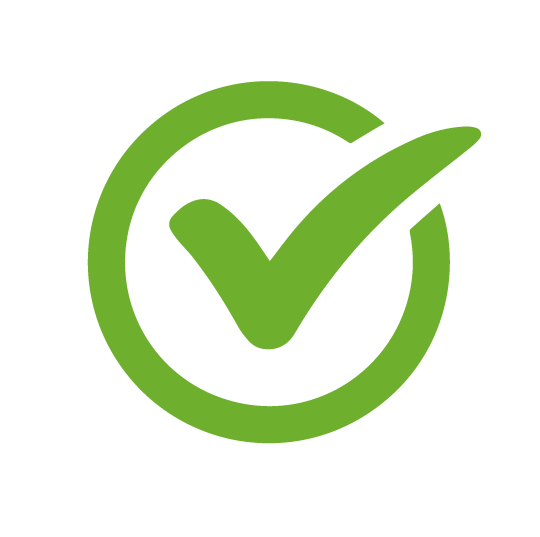 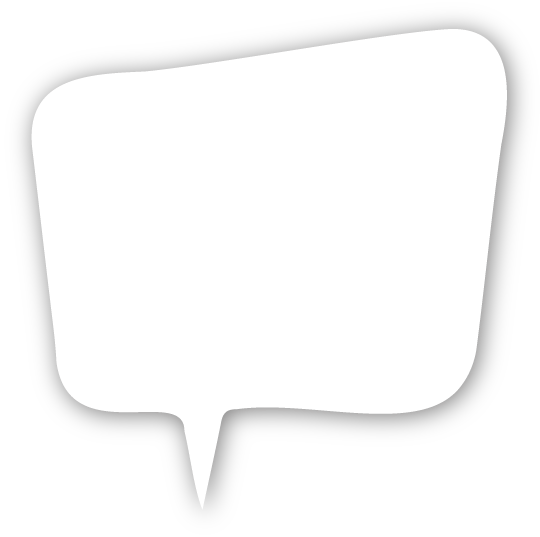 Vraag 11
Piepschuim
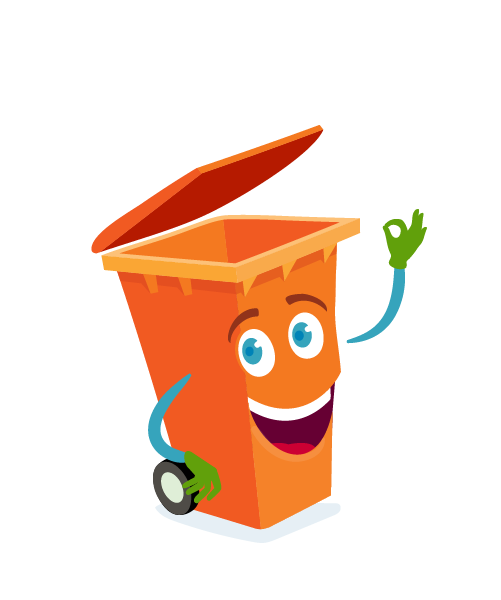 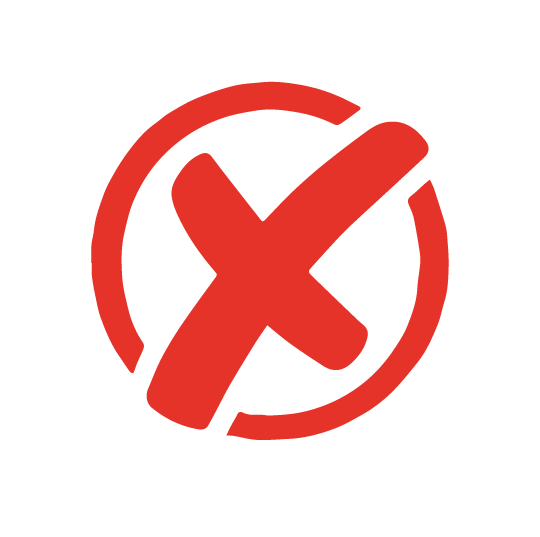 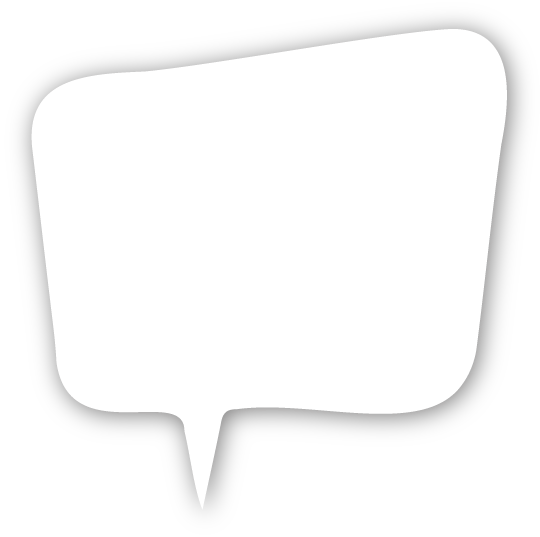 Vraag 12
Propje aluminiumfolie
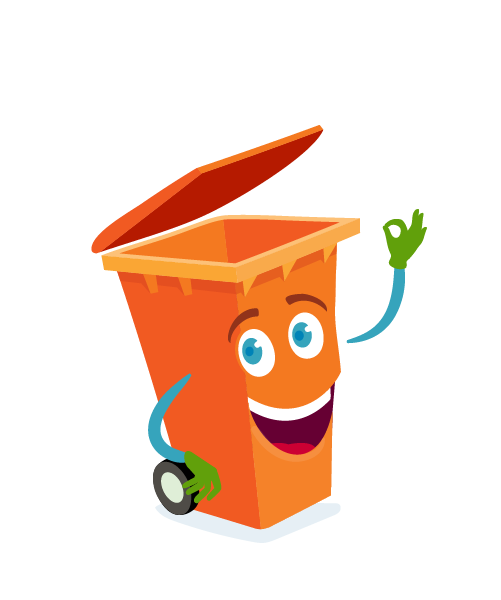 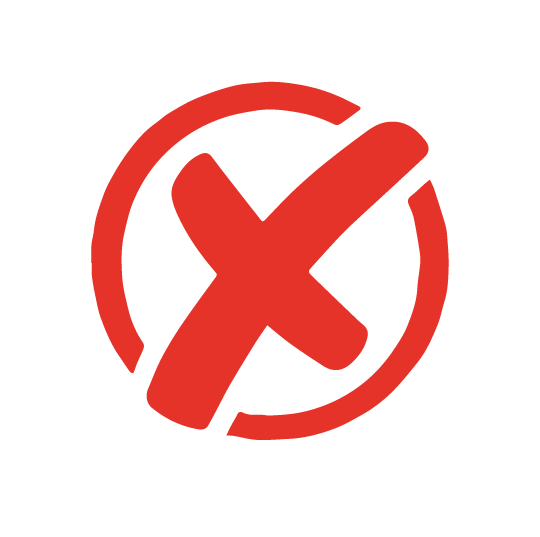 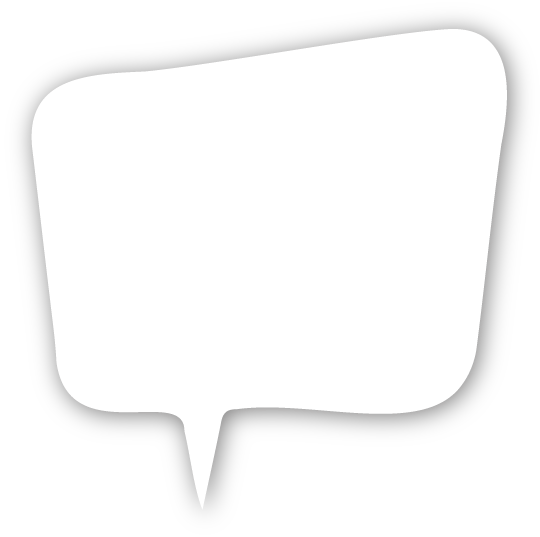 Vraag 13
Plastic voor verzending van (school)spullen
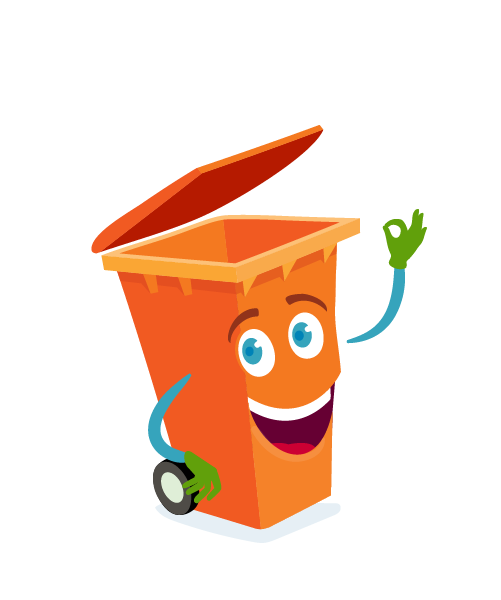 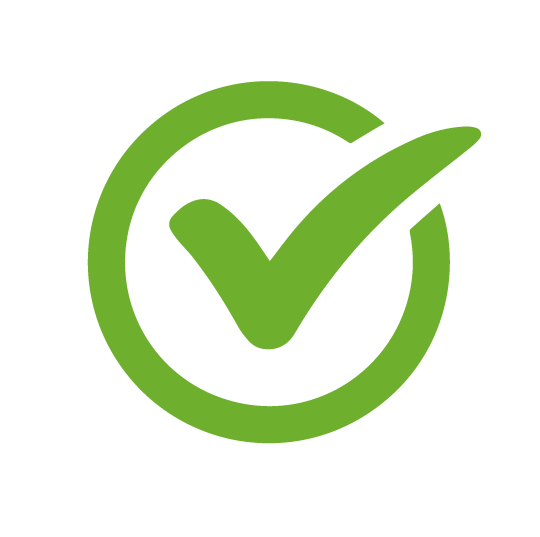 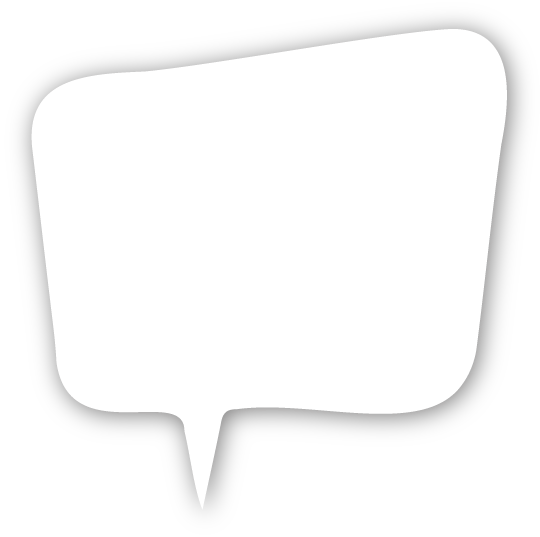 Vraag 14
Restjes van geknutselde materialen
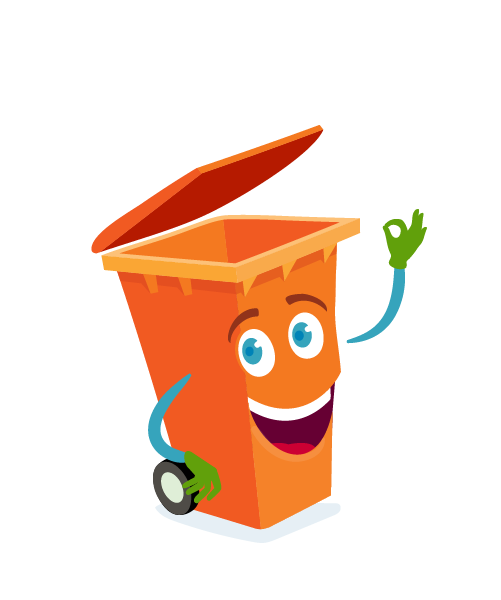 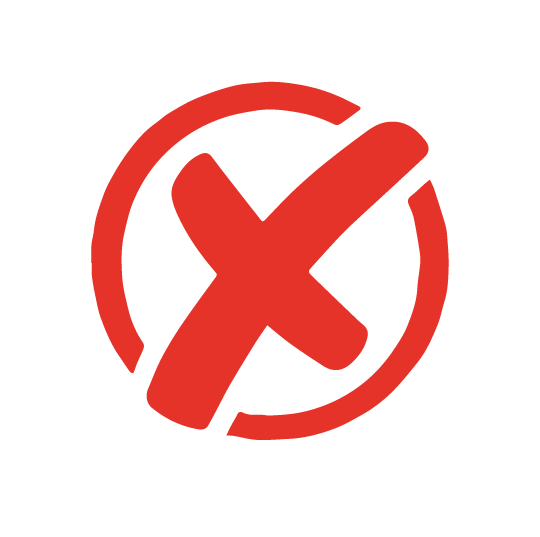 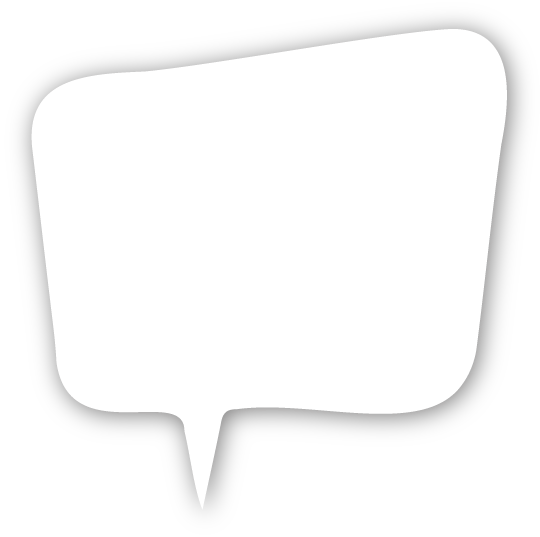 Vraag 15
Leeg netje van mandarijnen of sinaasappels
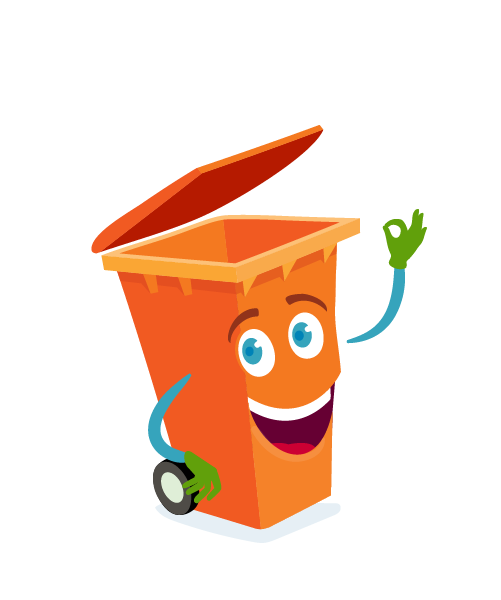 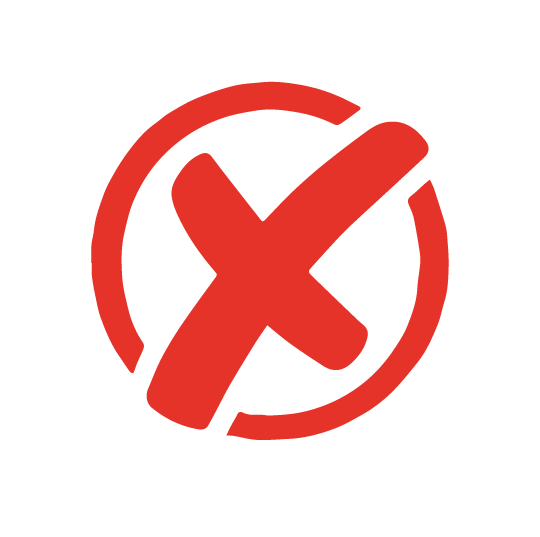 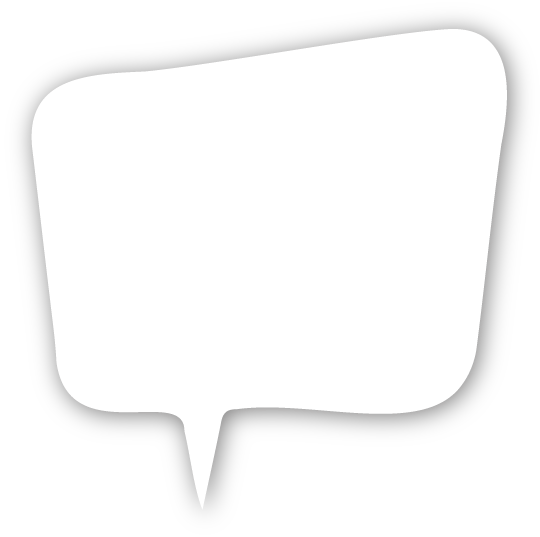 Vraag 16
Stokje van een ijsje of lolly
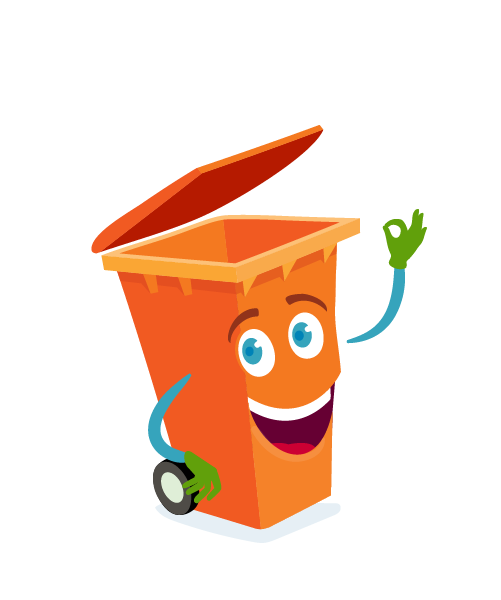 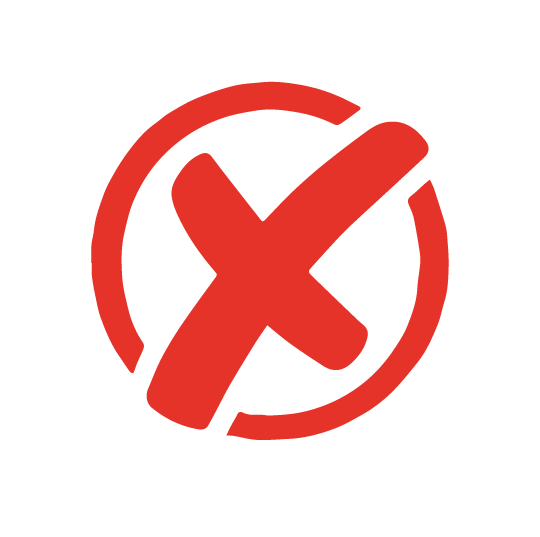 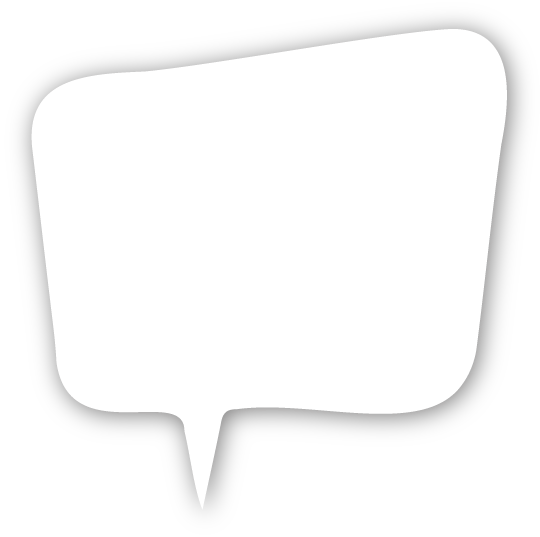 Vraag 17
Plastic fles en dop zonder statiegeld
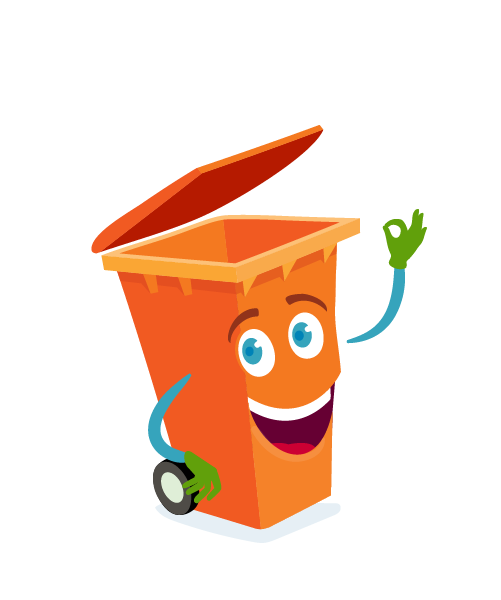 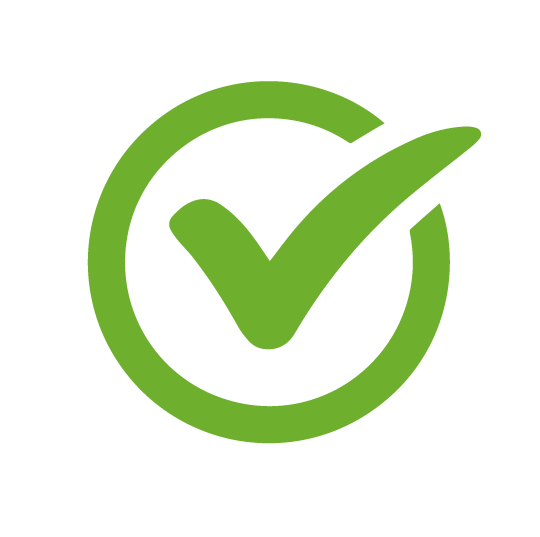 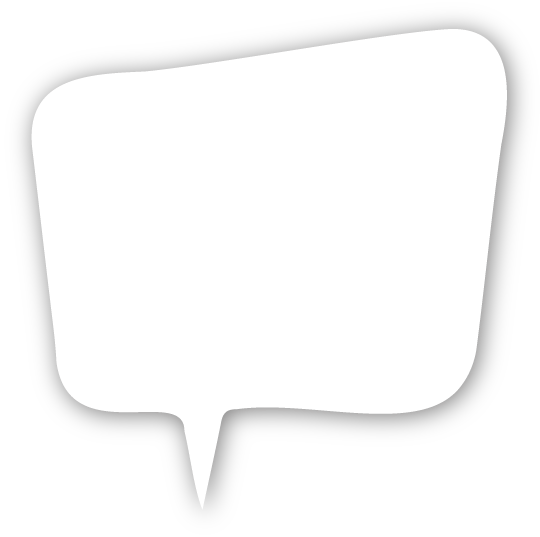 Vraag 18
Papieren koffiebeker
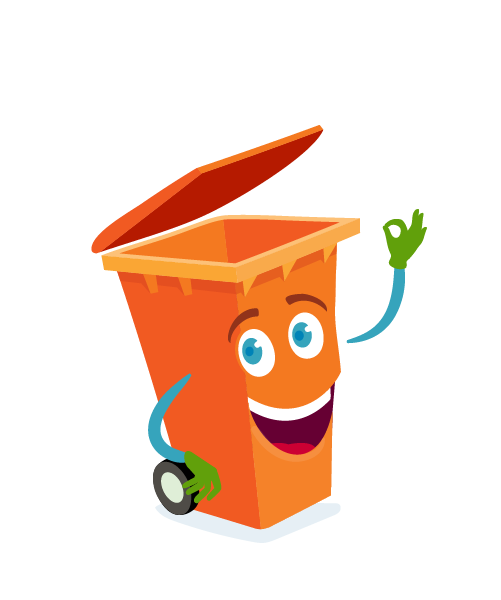 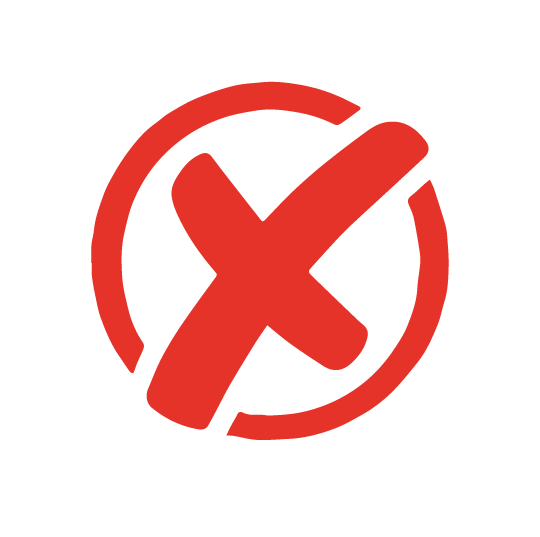 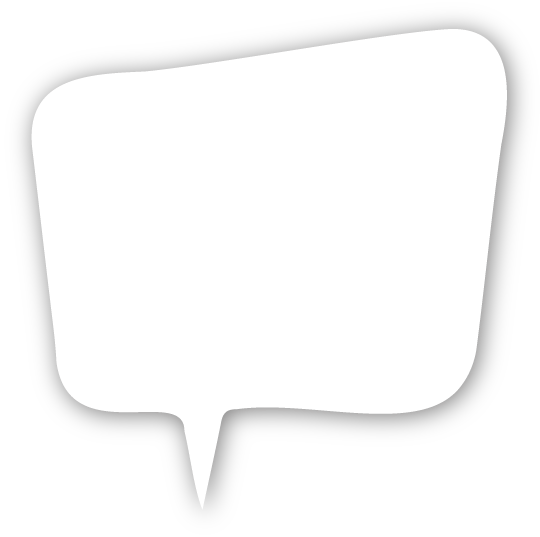 Vraag 19
Halfvol pakje drinken
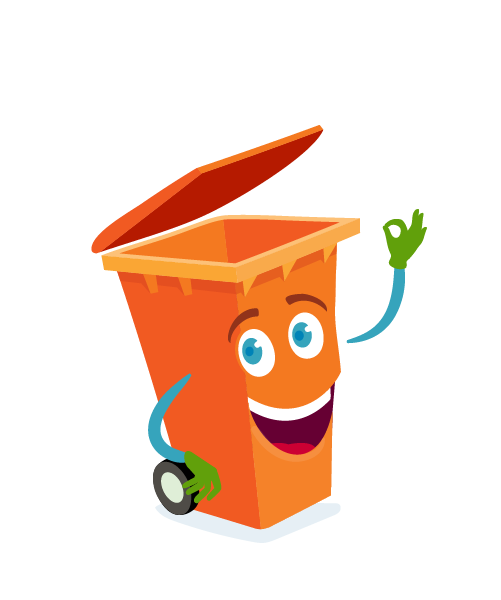 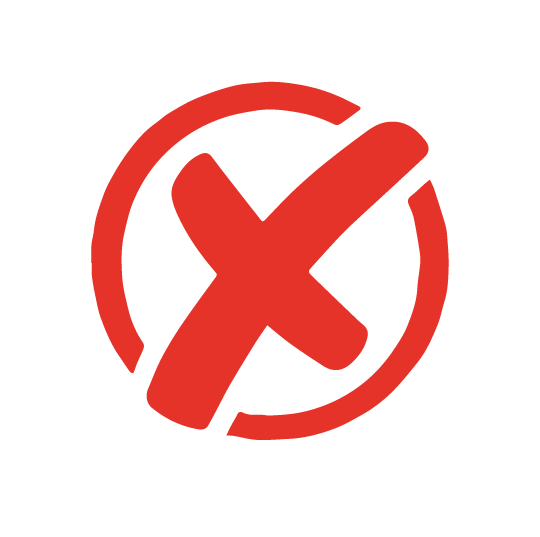 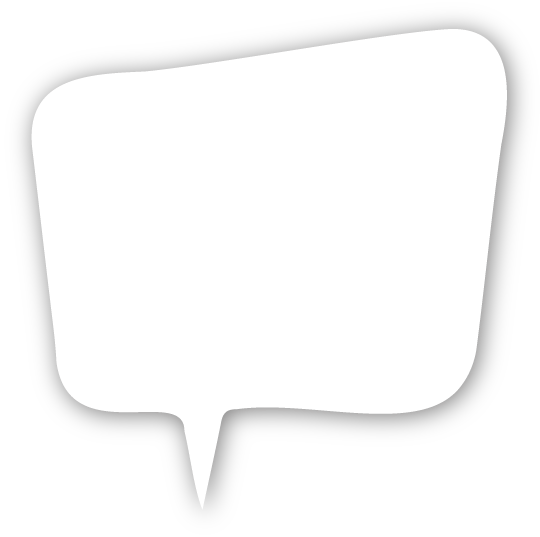 Vraag 20
Leeg boterhamzakje
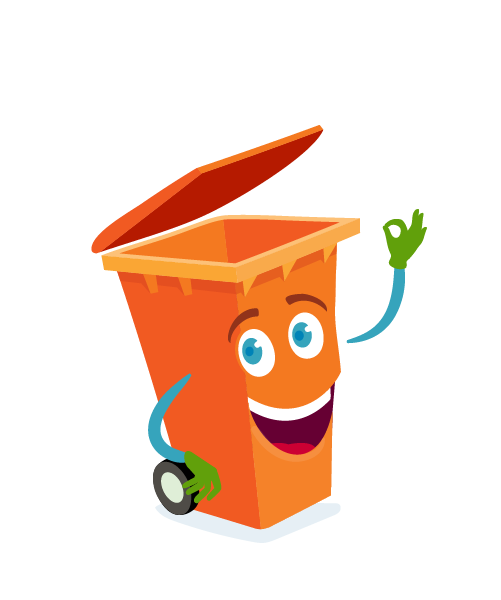 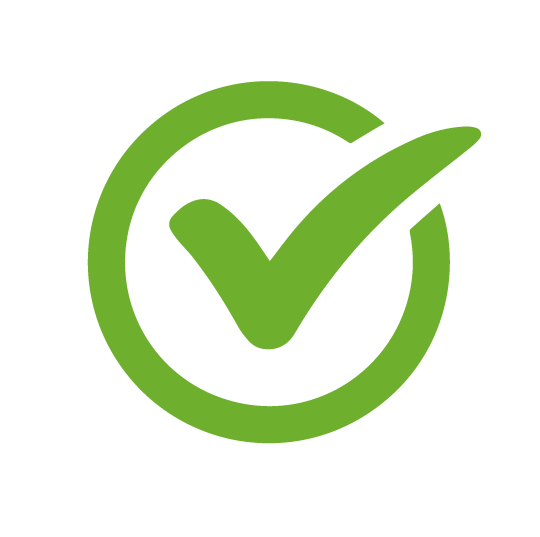